Развитие познавательных возможностей учащихся на уроках русского языка.
Цель мастер-класса: Показать систему работы над развитием 
познавательных возможностей учащихся на уроках русского языка.

Цель уроков: 
Разнообразить работу на уроках
Формировать общеинтеллектуальные умения детей
Развивать познавательные способности, общешкольные умения и навыки
Формировать учебную мотивацию
Чистописание
Лл
Чистописание
Вв
Дд
Лл
?
Тт
умобюл уцдолом 
олсемер к уцил
Любому молодцу 
ремесло к лицу.
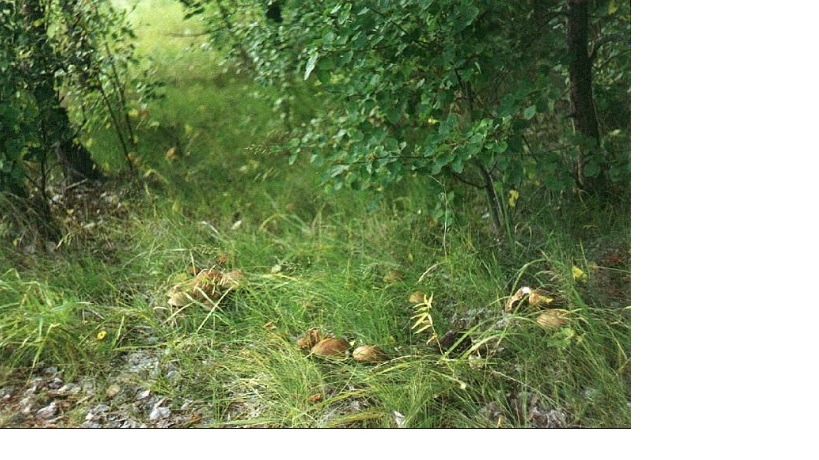 Закончи предложение
Летом ребята ходили в ………… .  Там они собирали ……......, ……… .
лес
грибы
ягоды
Ребусы
ди
Е
зд
води
подъезд
Найди начало
кул
лук
лутс
стул
отел
лето
номил
лимон
Словарный диктант
Быстро, пальто, завтрак,
 запад, весело, класс, 
крестьяне, Красная площадь, 
дорога, жёлтый, вчера.
СПАСИБО 
          ЗА 
  ВНИМАНИЕ!!!